Figure 1 Dynamic effect of each structural shock in the model economy. The figure plots the 5th (dashed), 50th (thick) ...
Journal of the European Economic Association, Volume 10, Issue 5, 1 October 2012, Pages 1059–1083, https://doi.org/10.1111/j.1542-4774.2012.01079.x
The content of this slide may be subject to copyright: please see the slide notes for details.
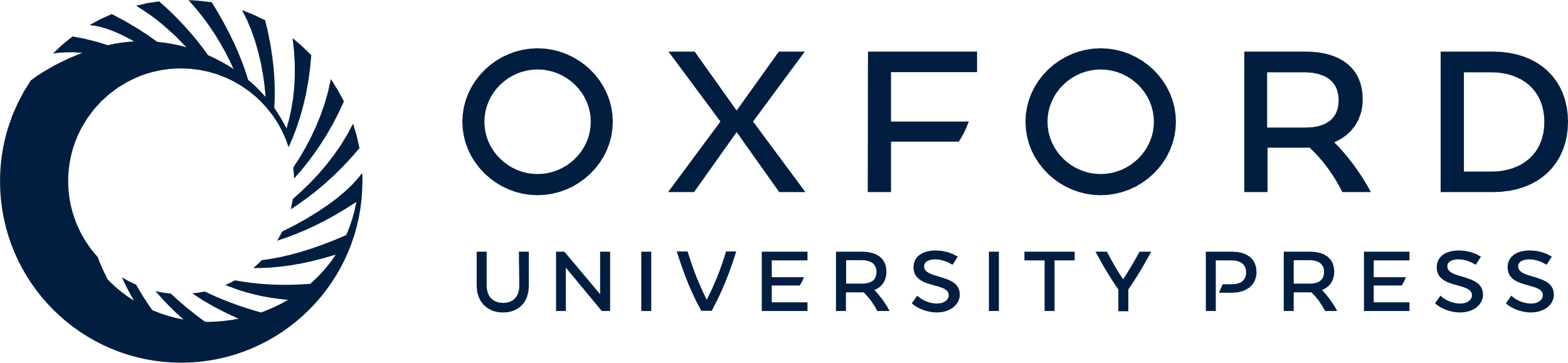 [Speaker Notes: Figure 1 Dynamic effect of each structural shock in the model economy. The figure plots the 5th (dashed), 50th (thick) and 95th (dashed) percentiles of the distribution of the responses of each variable to the indicated structural shock at different monthly horizons. The responses are computed by carrying out a Monte Carlo simulation on the parameters of the theoretical model. The simulation is based on 1,000 draws. The model parameters are allowed to vary over the ranges reported in Table 1. “Real oil price” is the ratio between the oil price and the US CPI.


Unless provided in the caption above, the following copyright applies to the content of this slide: © 2012 by the European Economic Association]